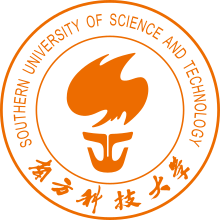 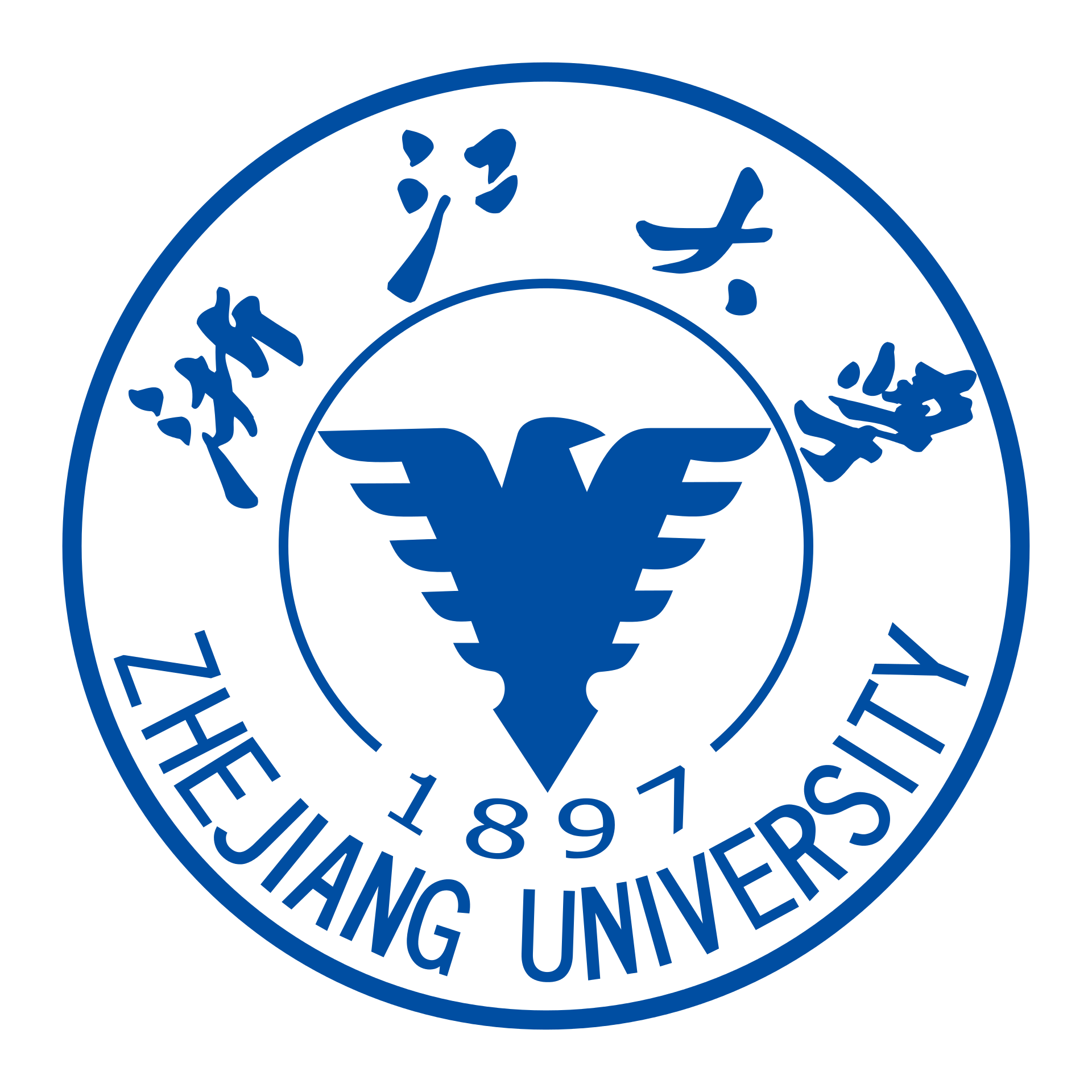 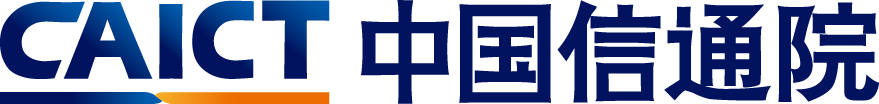 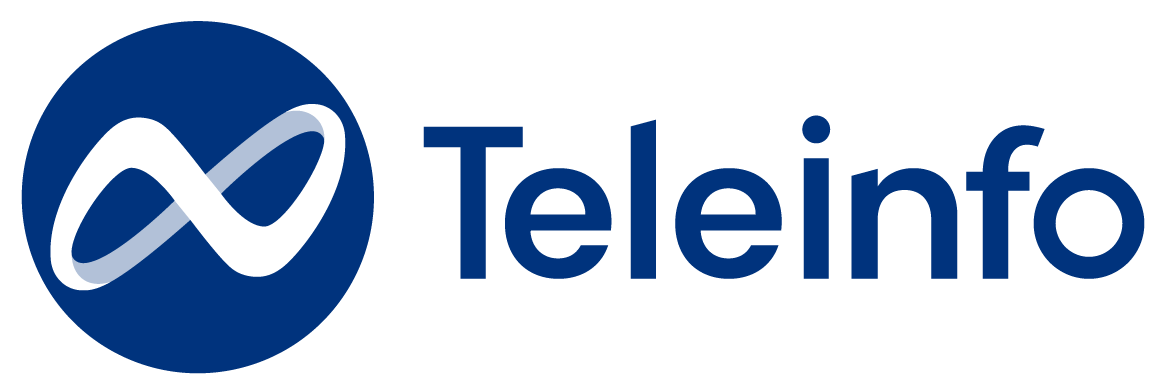 Rethinking Guidance Information to Utilize Unlabeled Samples: 
A Label Encoding Perspective
Yulong Zhang *, Yuan Yao * , Shuhao Chen , Pengrong Jin , Yu Zhang,  Jian Jin, Jiangang Lu
2024.06
Motivation & Methodology
01
02
03
04
Problem & Background
Discussion & Application
Experiments
Problem
How to effectively utilize unlabeled samples to handle several label insufficient scenarios?
Source Domain
Target Domain
Knowledge
Semi-supervised Learning
Domain Adaptation
Label insufficient scenarios
Background
Empirical Risk Minimization (ERM), which adopts the ground-truth label encodings of labeled samples to guide their learning. ERM is formulated as
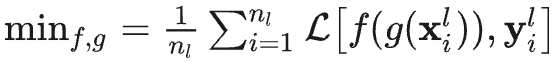 Ground-truth label Encoding:
Soft-label Encoding:
A vanilla extension of ERM to unlabeled samples is Entropy Minimization (EntMin), which utilizes the soft-label encodings of unlabeled samples to guide their learning. EntMin is formulated as
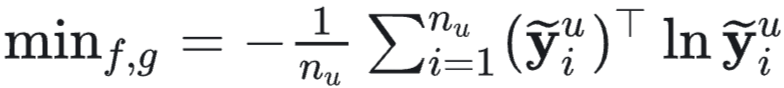 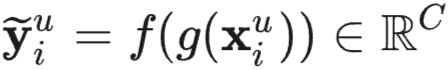 However, EntMin emphasizes prediction discriminability while neglecting prediction diversity [1].
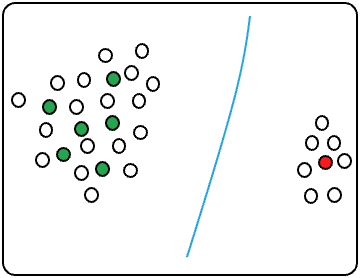 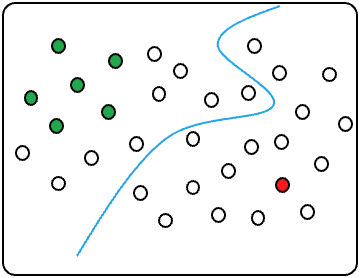 For unlabeled samples, is there more precise guidance information available???
[1] Cui, S., Wang, S., Zhuo, J., Li, L., Huang, Q., and Tian, Q. Towards discriminability and diversity: Batch nuclearnorm maximization under label insufficient situations. CVPR 2020.
Motivation
By analyzing the ERM’s learning objective, we find that:

The guidance information of the labeled samples in a specific category is the corresponding label encoding. 
There is a one-to-one correspondence between label encoding and category.
Accordingly, those label encodings remain available for unlabeled samples !!!
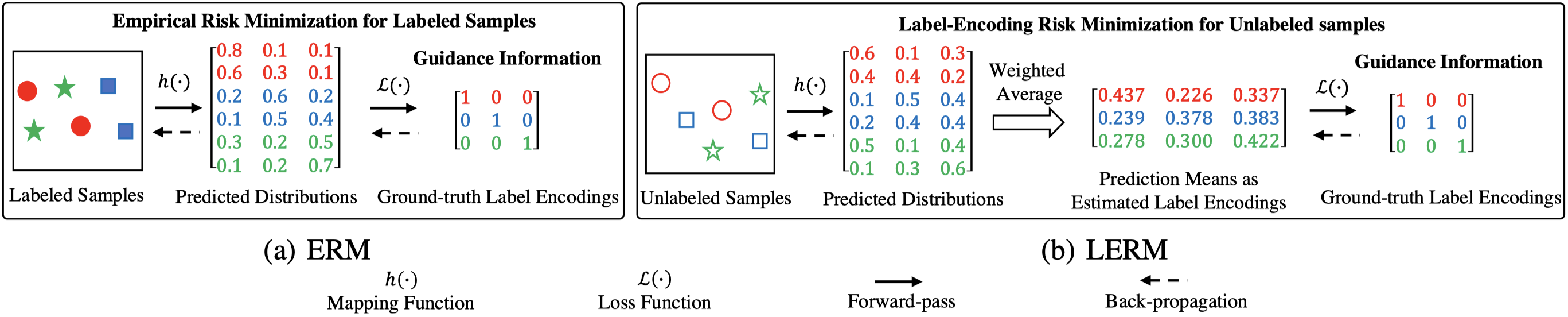 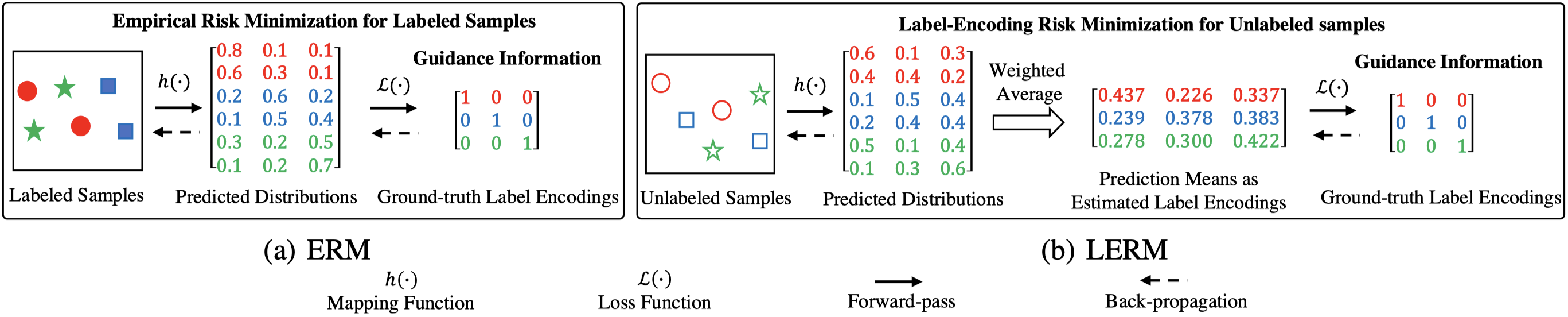 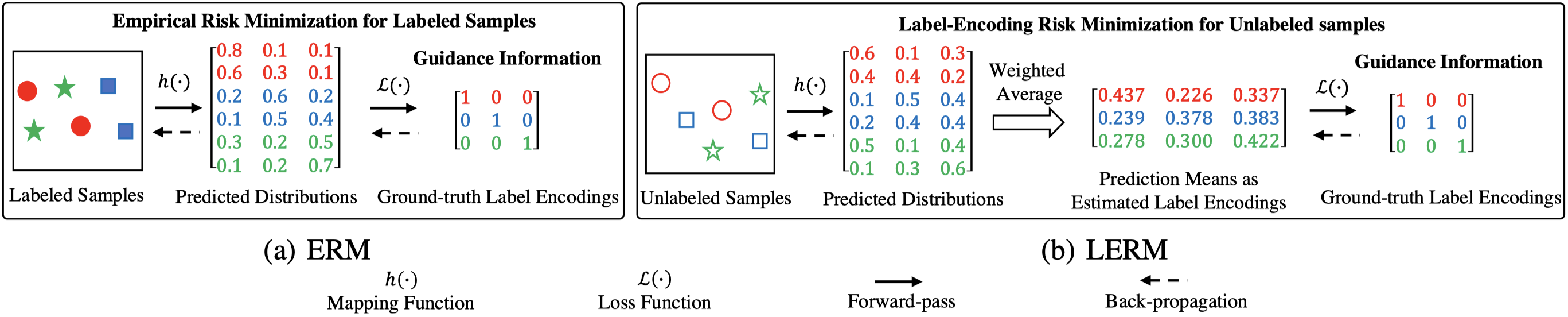 Motivation
How to utilize the label encodings to supervise the learning of unlabeled samples?
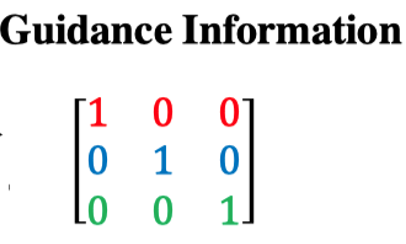 How to use?
Using unlabeled samples to estimate label encoding of each category !
Using the predicted category distribution of unlabeled samples to estimate label encodings in all categories.
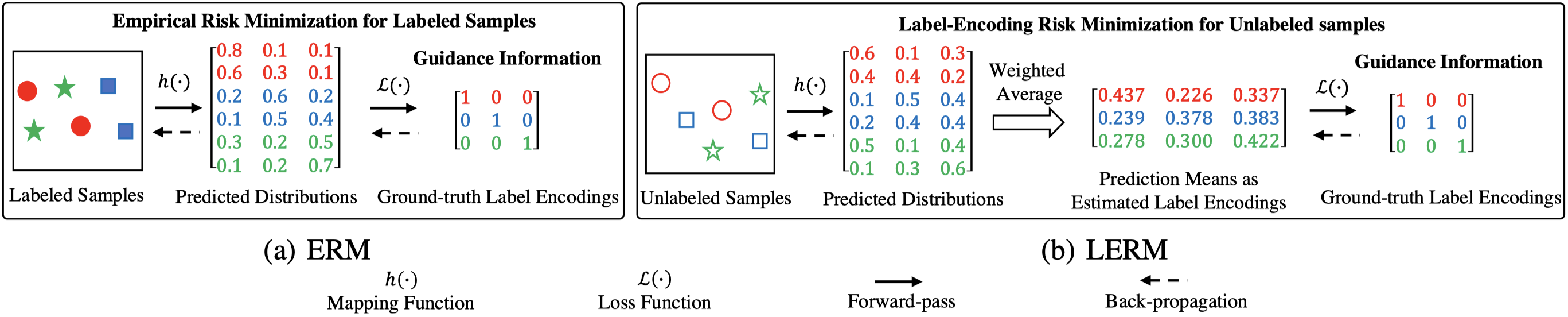 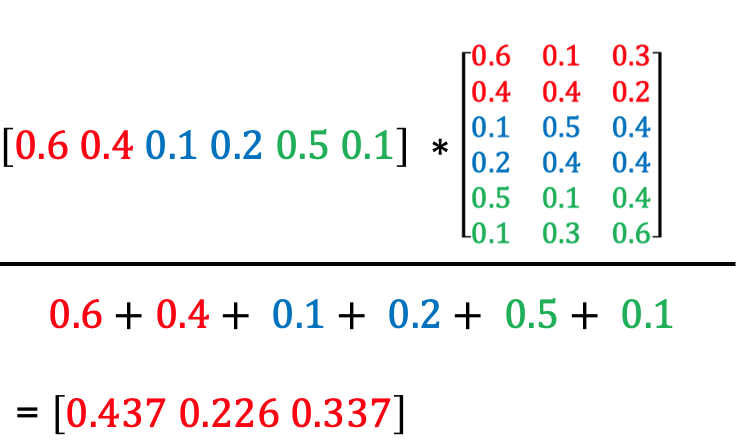 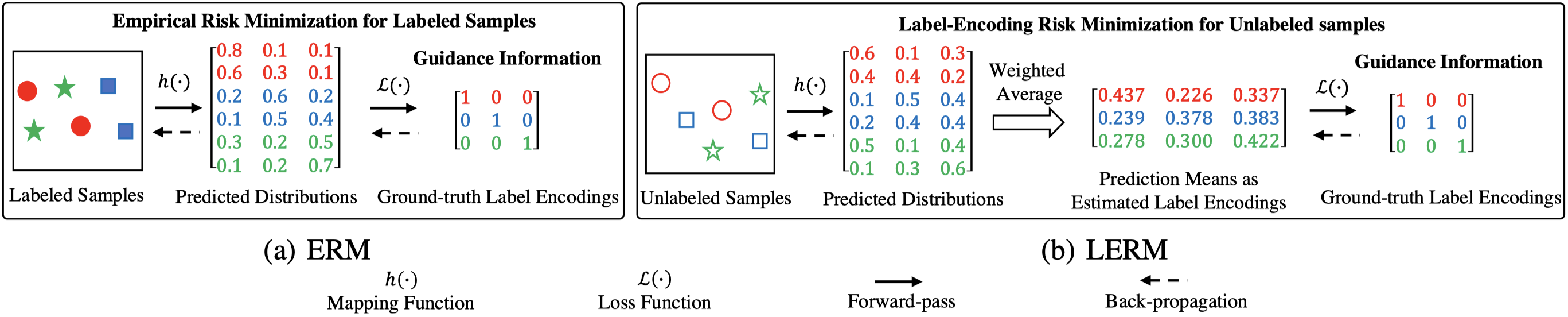 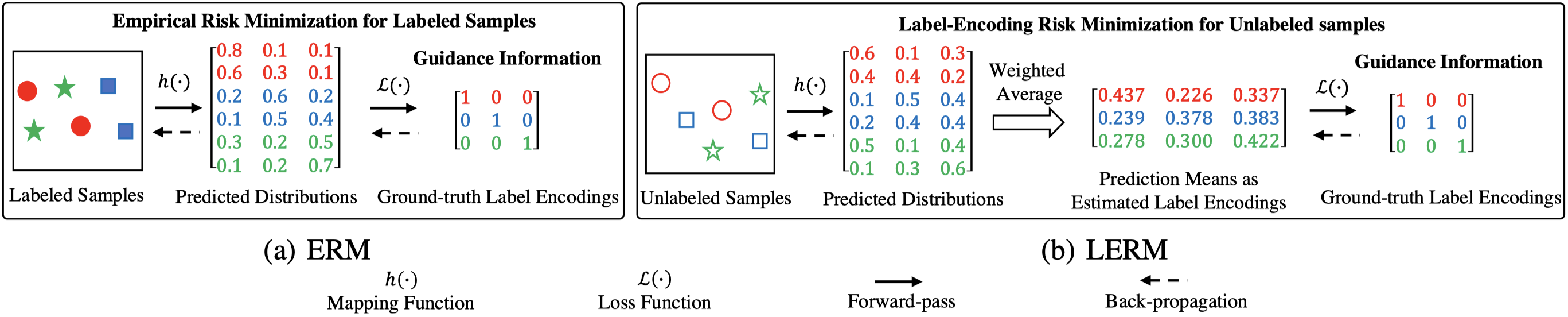 Methodology
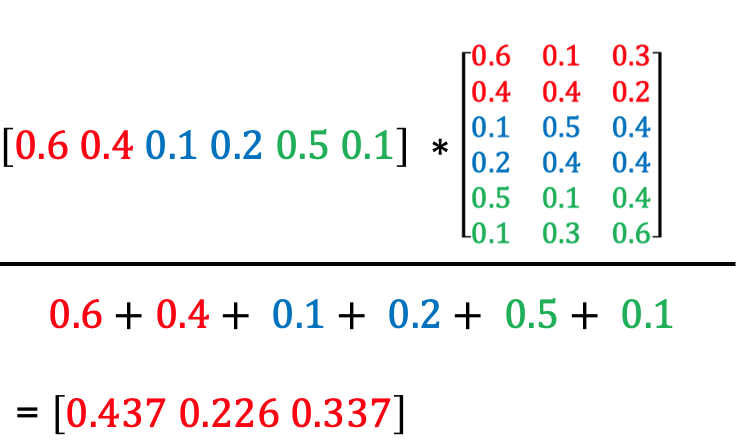 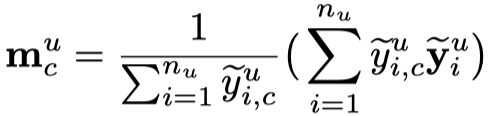 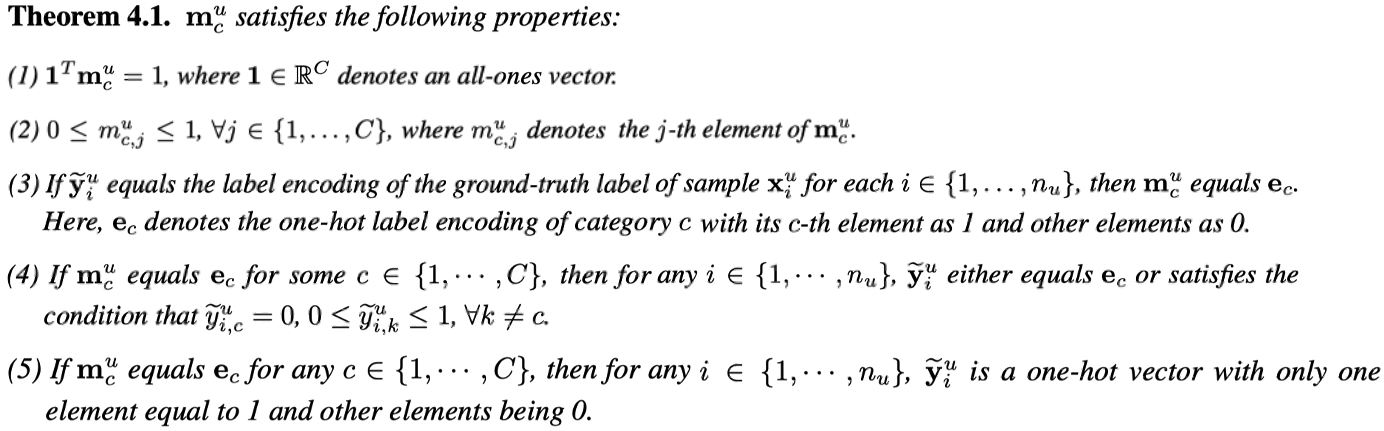 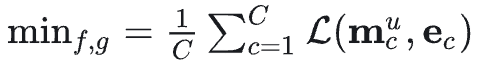 LERM can ensure the prediction discriminability and diversity to some extent.
Discussion
1. Connection between LERM and ERM
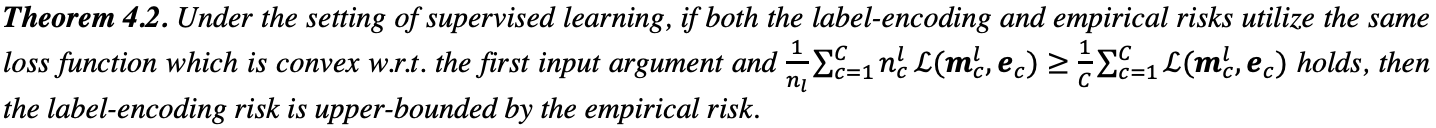 2. Connection between LERM and EntMin
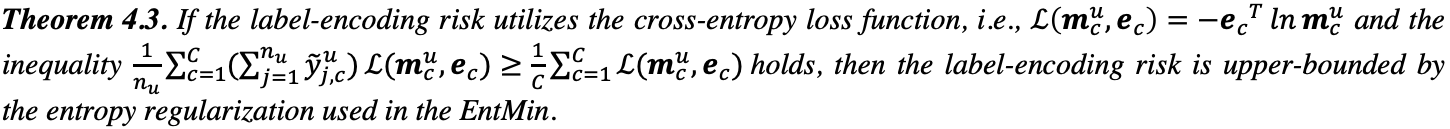 Application
1. Semi-Supervised Learning (SSL)
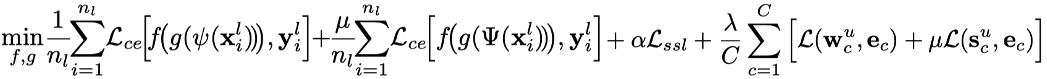 2. Unsupervised Domain Adaptation (UDA)
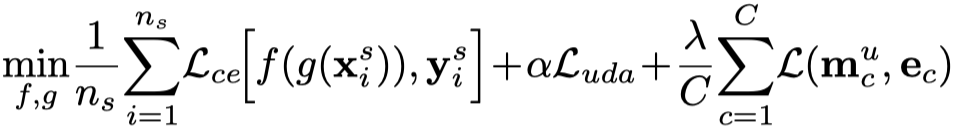 3. Semi-supervised Heterogeneous Domain Adaptation (SHDA)
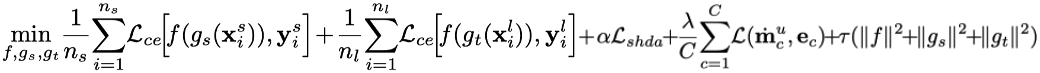 Experiments: Evaluation on SSL Tasks
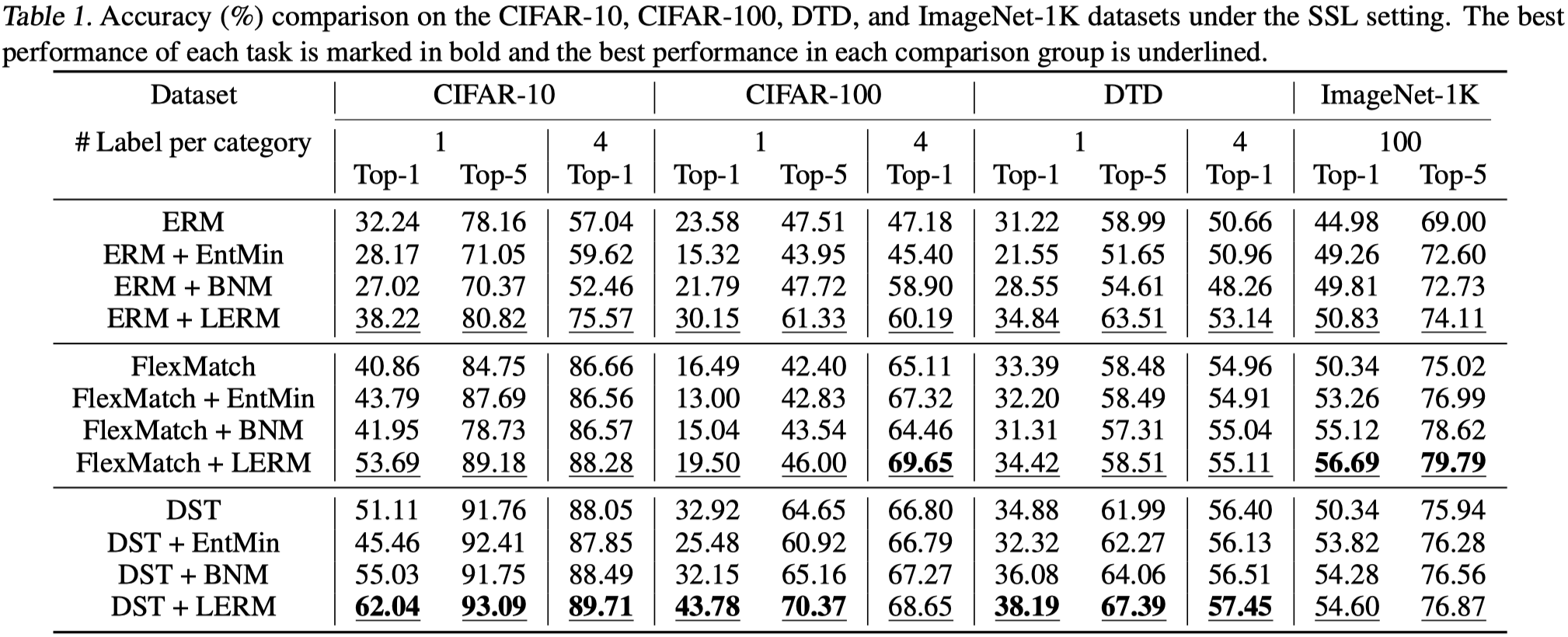 Experiments: Prediction Discriminability Analysis
We can observe that ERM+EntMin and ERM+LERM obtain much lower entropy values than ERM. Those results show that both EntMin and LERM achieve good prediction discriminability.
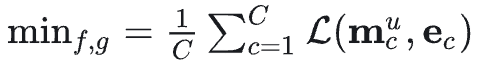 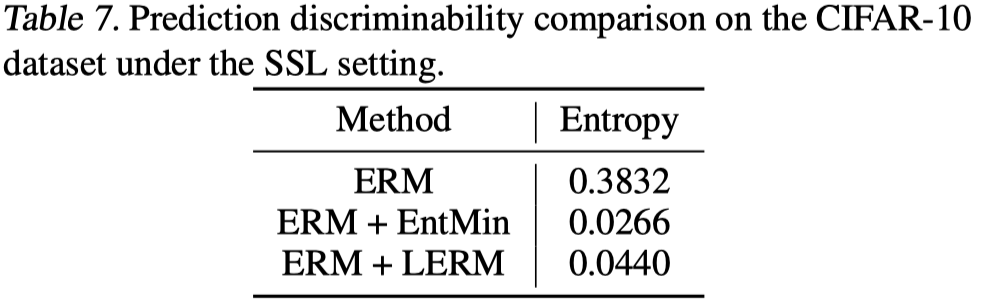 Experiments: Prediction Diversity Analysis
We rebuild the SSL task on the CIFAR-10 dataset into a category-imbalanced setting. We can see that compared with ERM + EntMin, ERM + LERM is less susceptible to the impact of category imbalance. Those results indicate that the LERM can effectively preserve prediction diversity even in category-imbalanced scenarios.
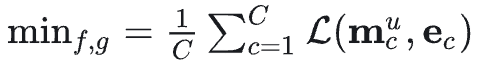 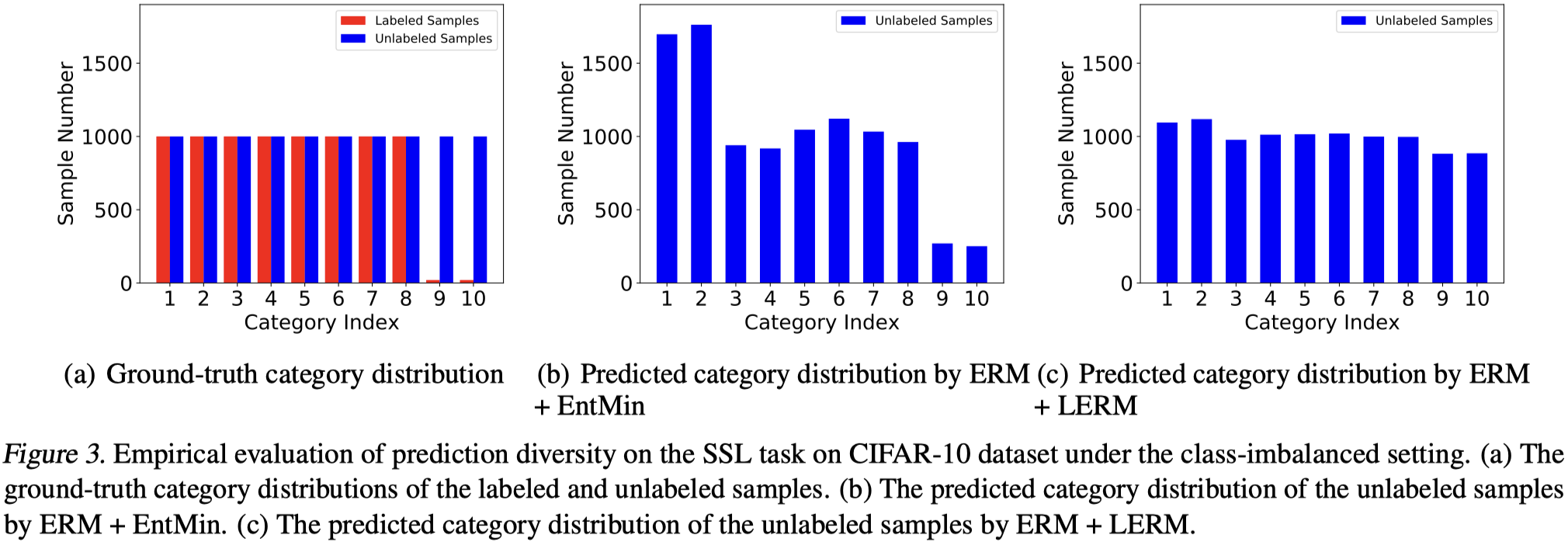 Thank you all for your time and participation!

      Paper: https://arxiv.org/abs/2406.02862

               Code: https://github.com/zhangyl660/LERM

Contact: yaoyuan.hitsz@gmail.com